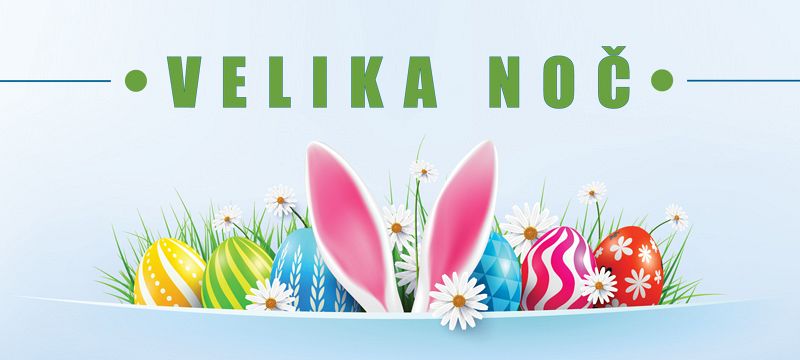 7. 4. 2020
1. in 2. razred
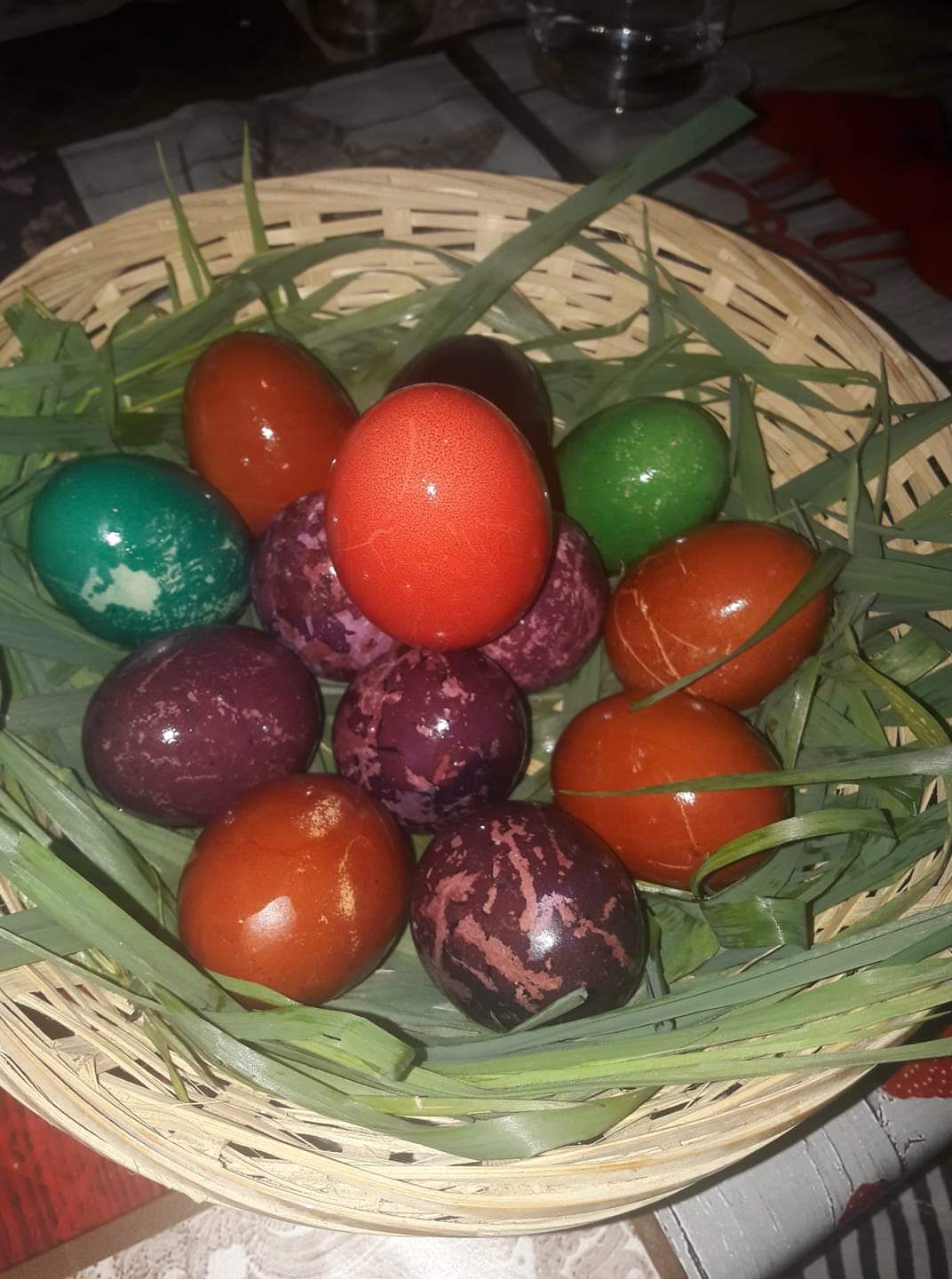 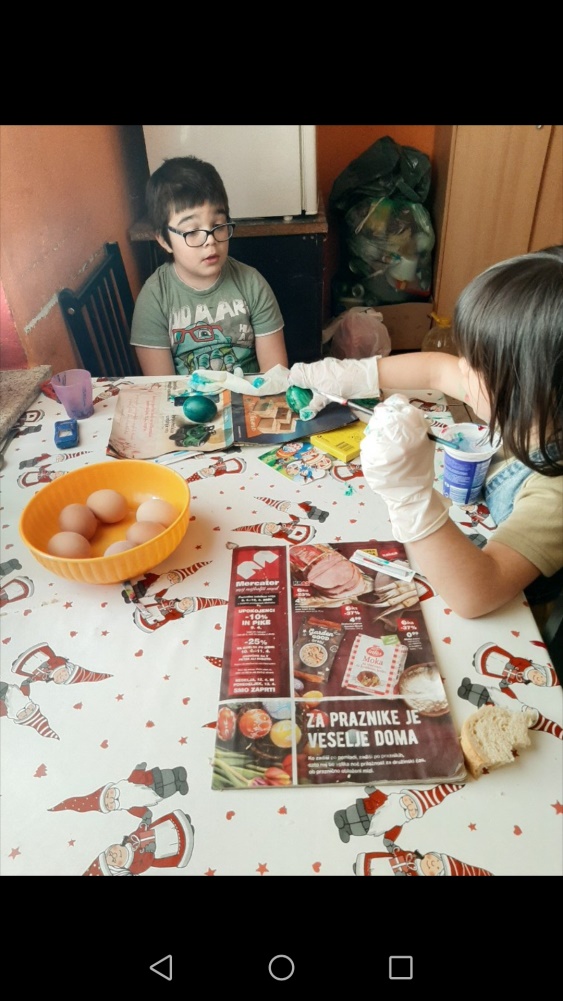 URBAN
ESMERALDA
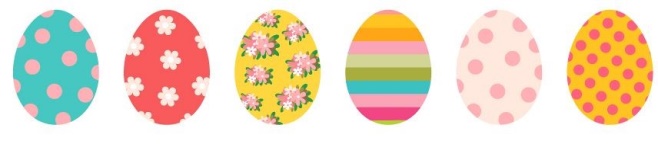 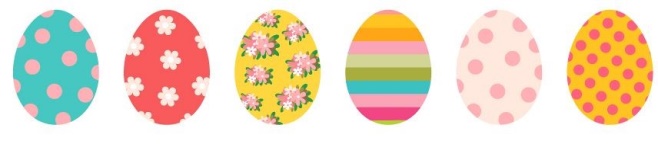 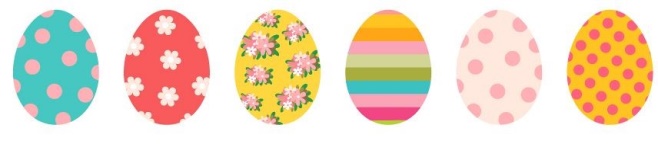 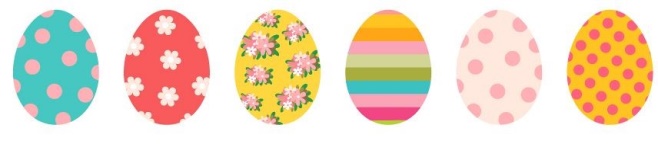 1. in 2. razred
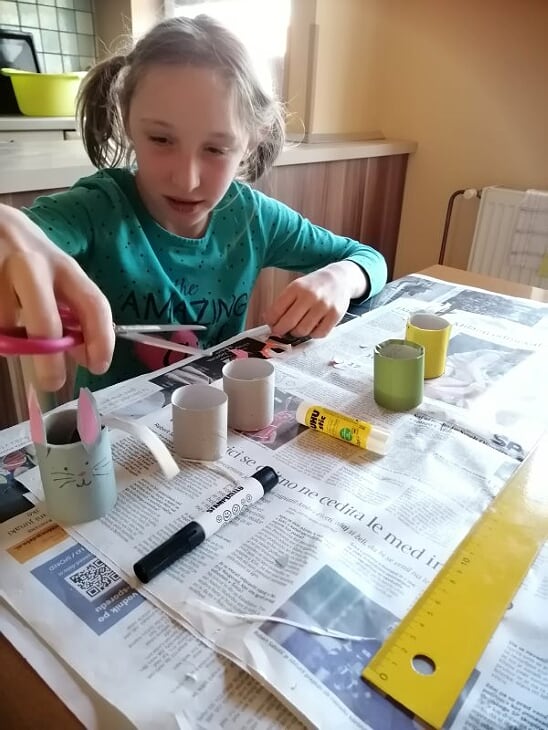 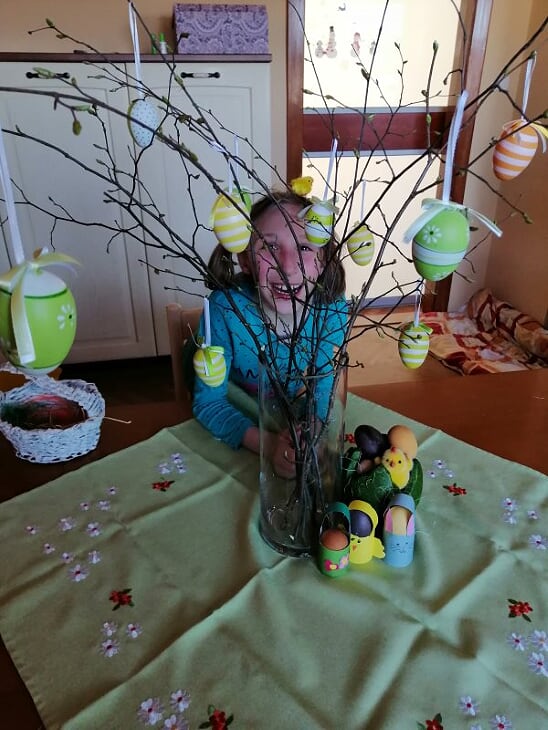 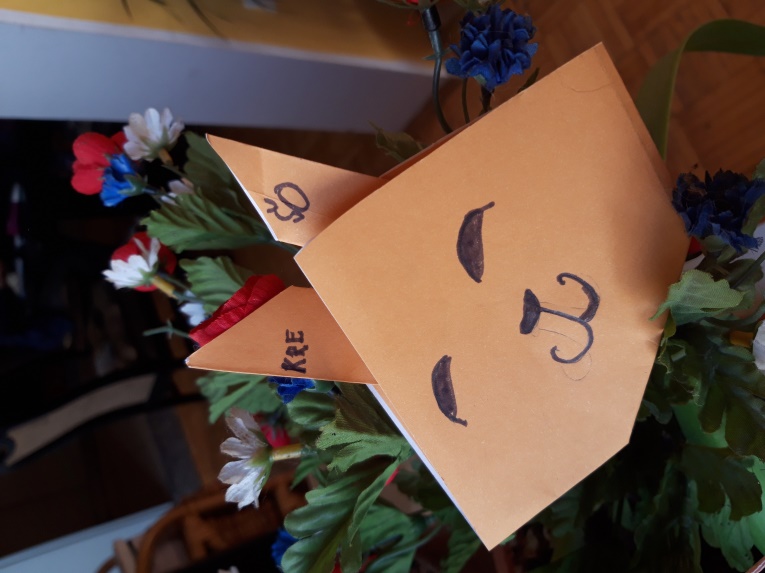 KREŠO
PETJA
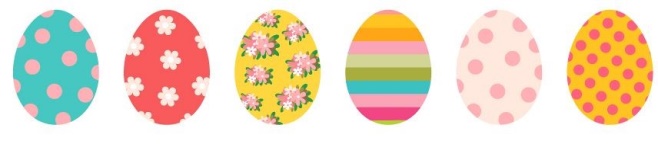 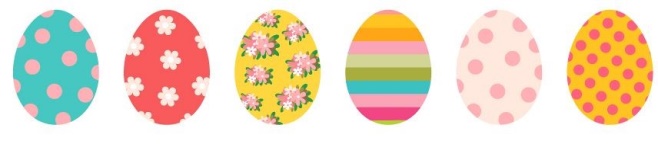 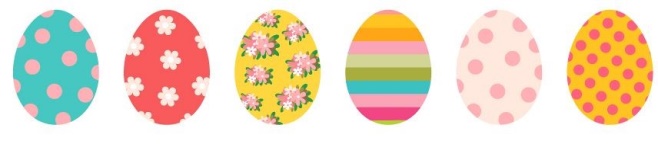 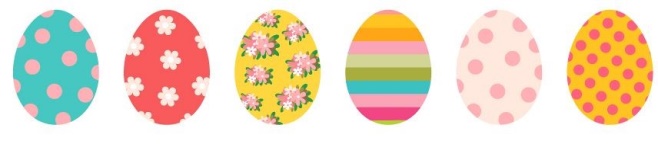 1. in 2. razred
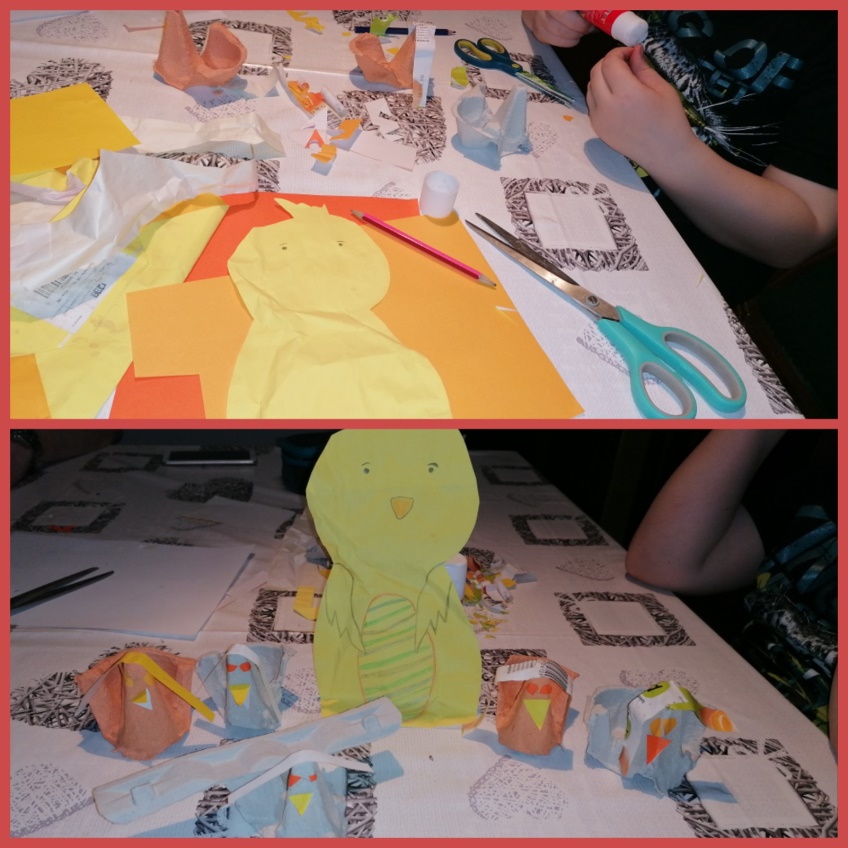 MAX
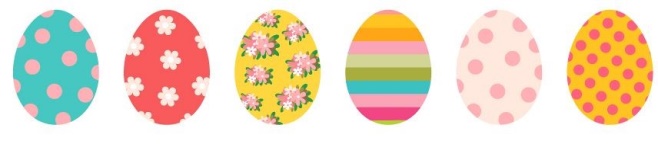 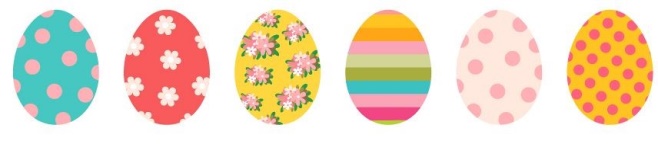 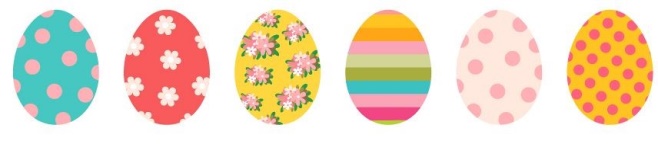 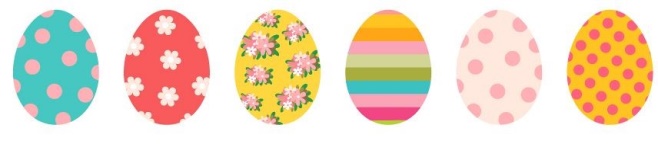 3. razred
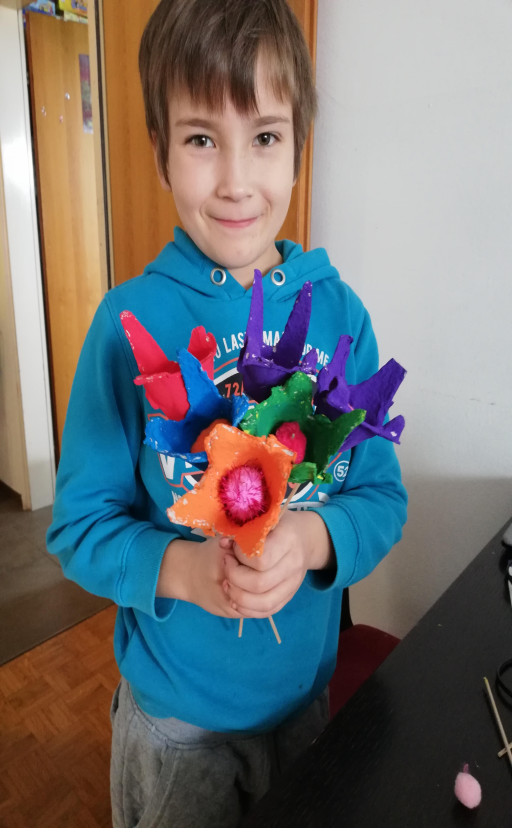 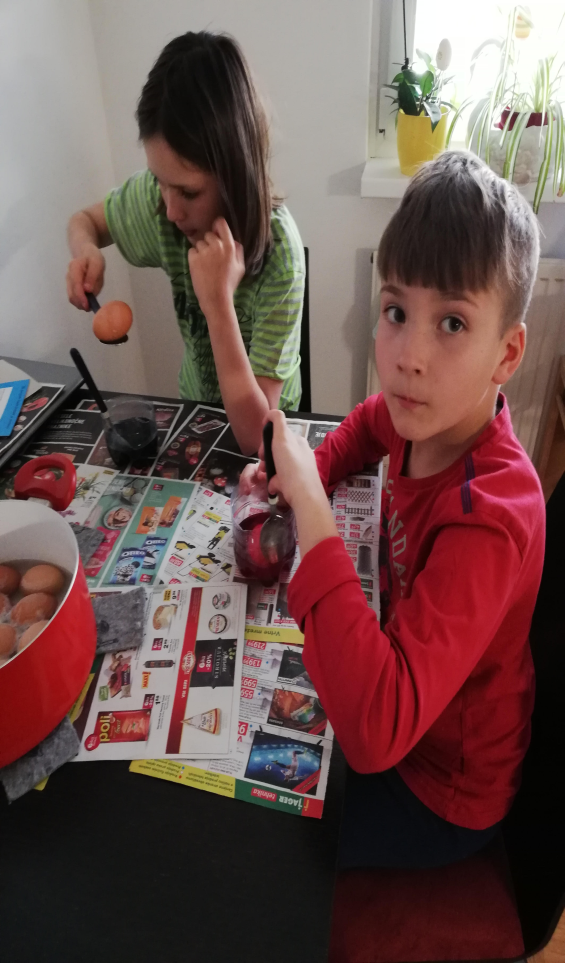 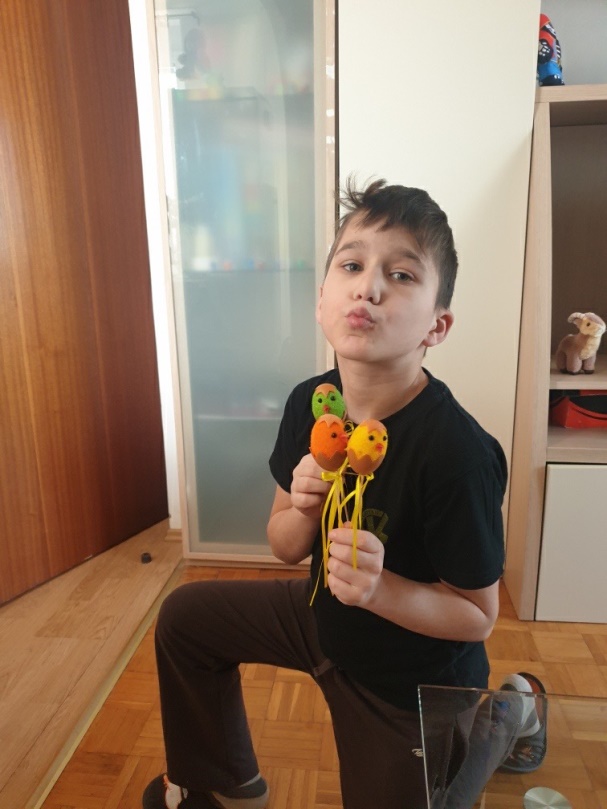 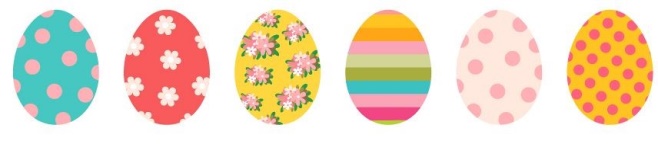 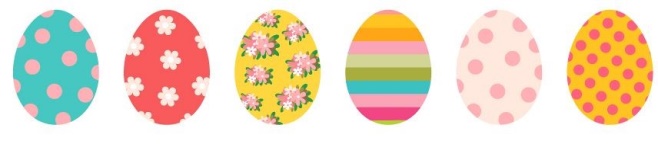 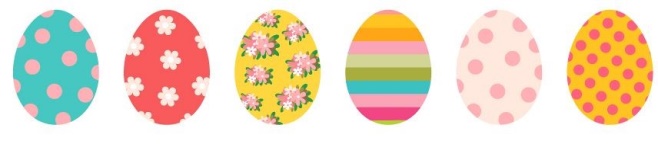 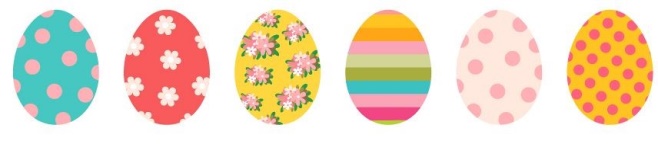 3. razred
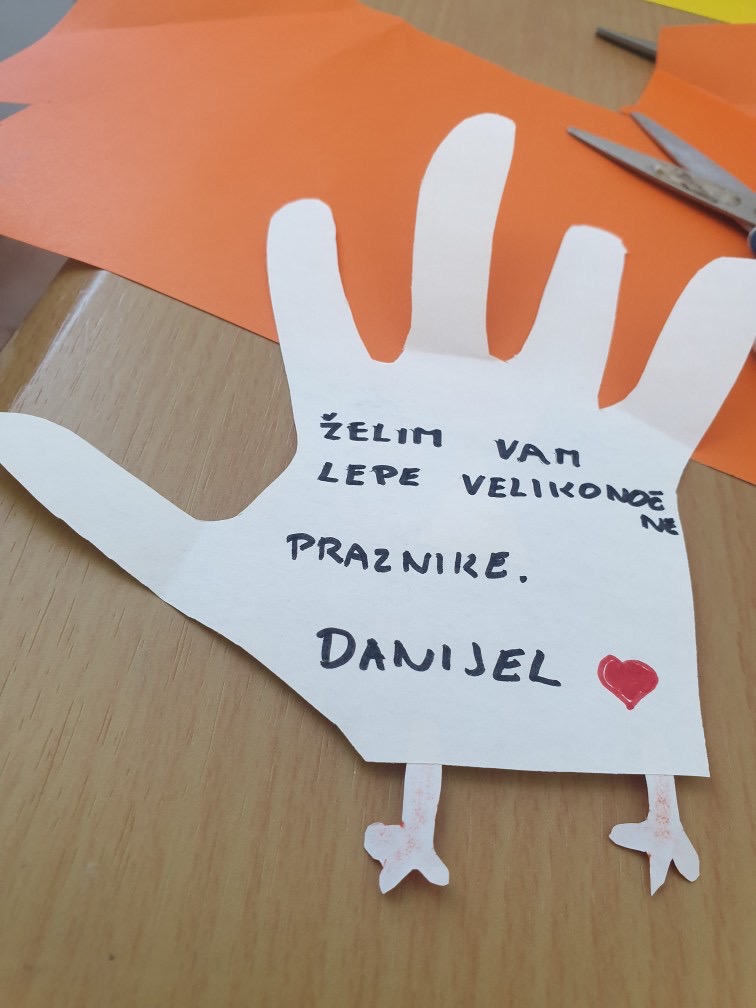 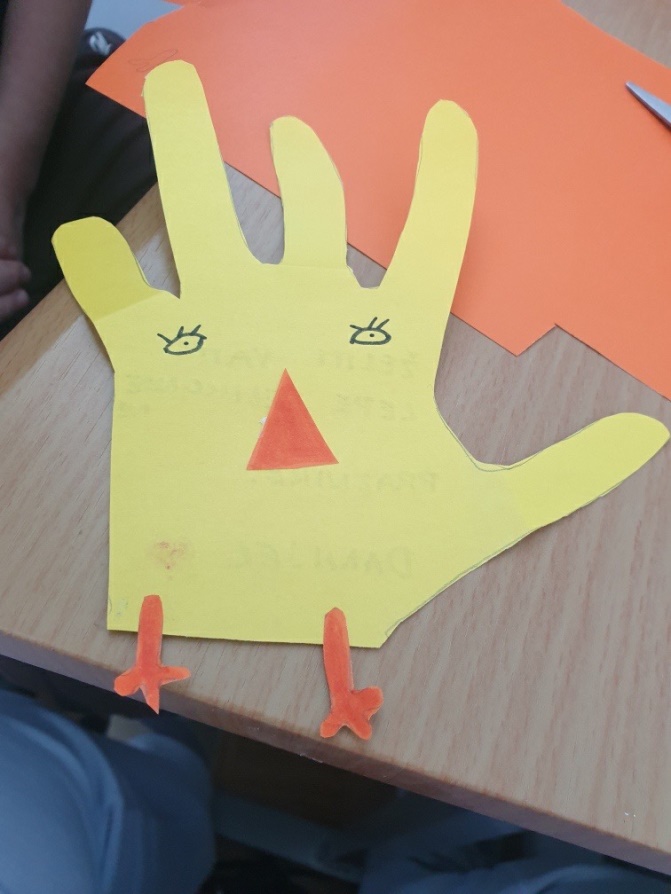 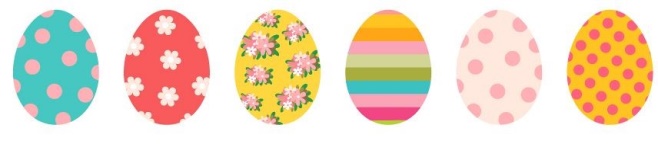 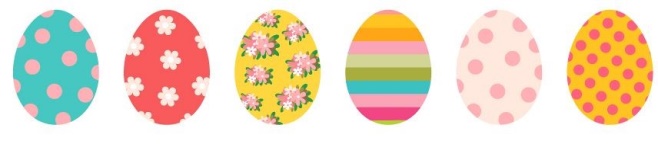 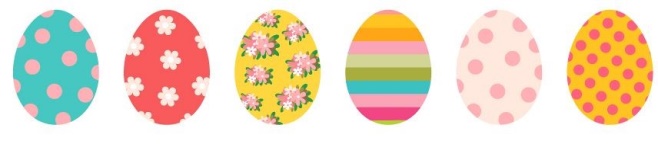 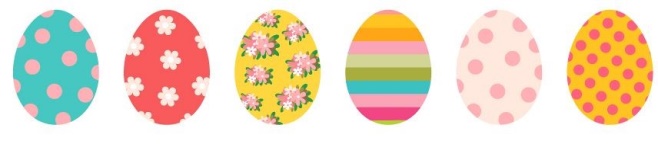 3. razred
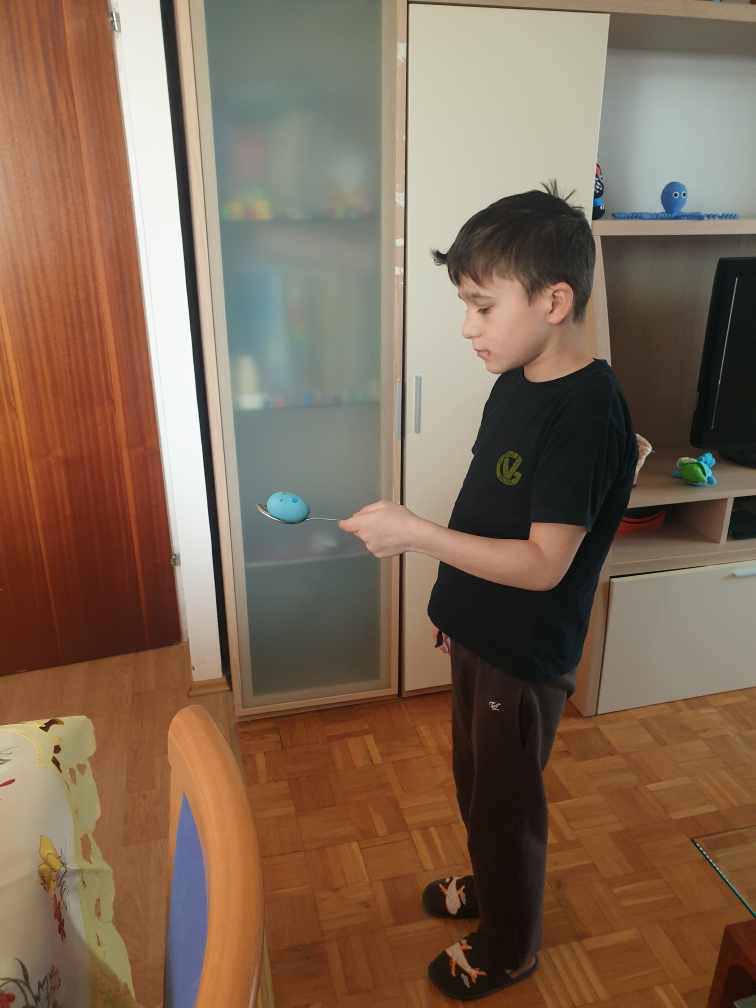 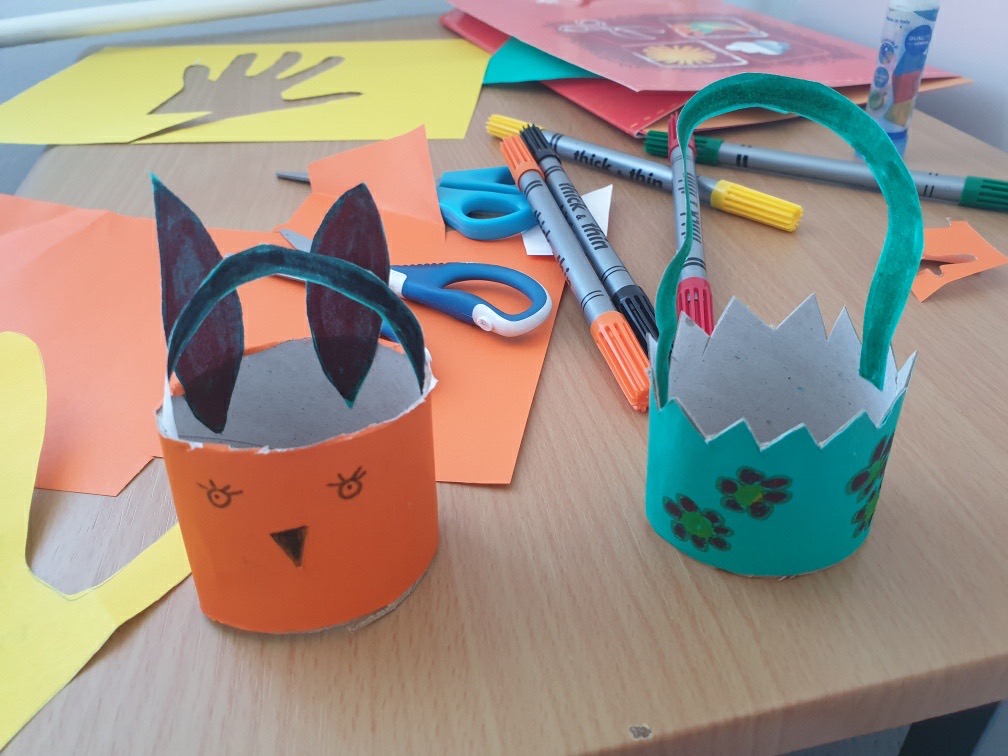 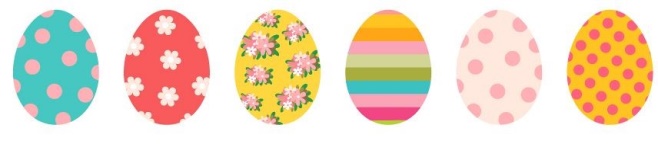 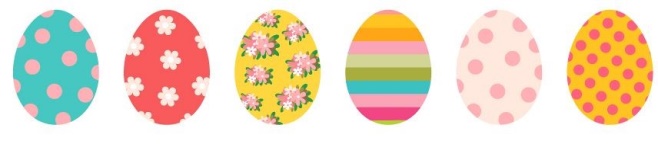 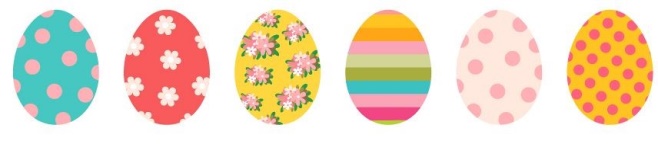 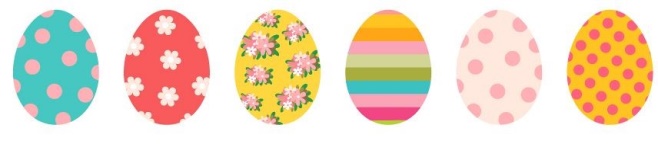 4. razred
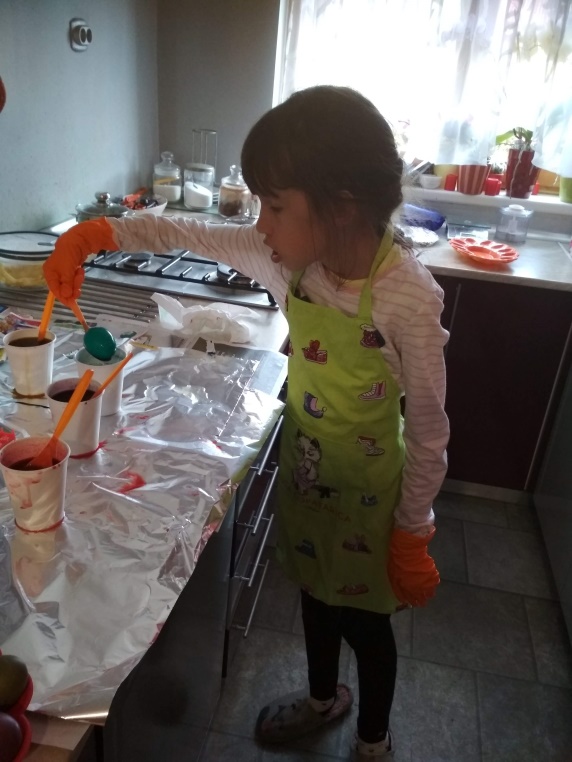 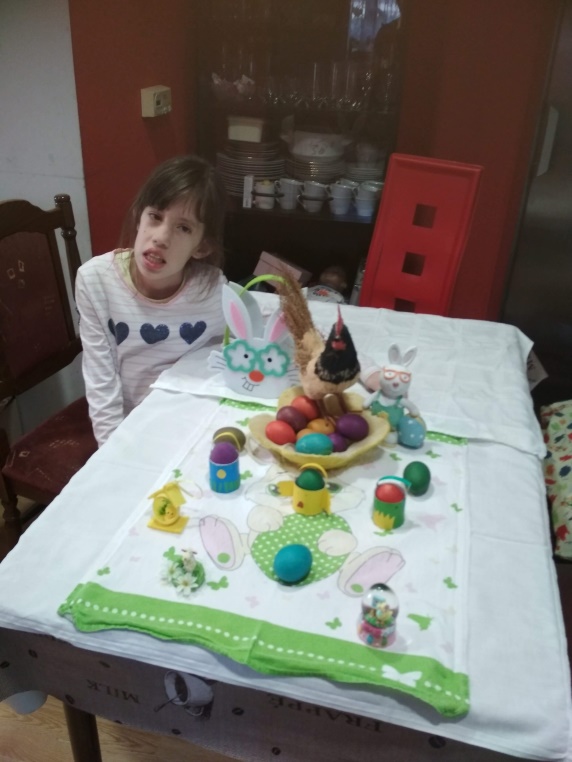 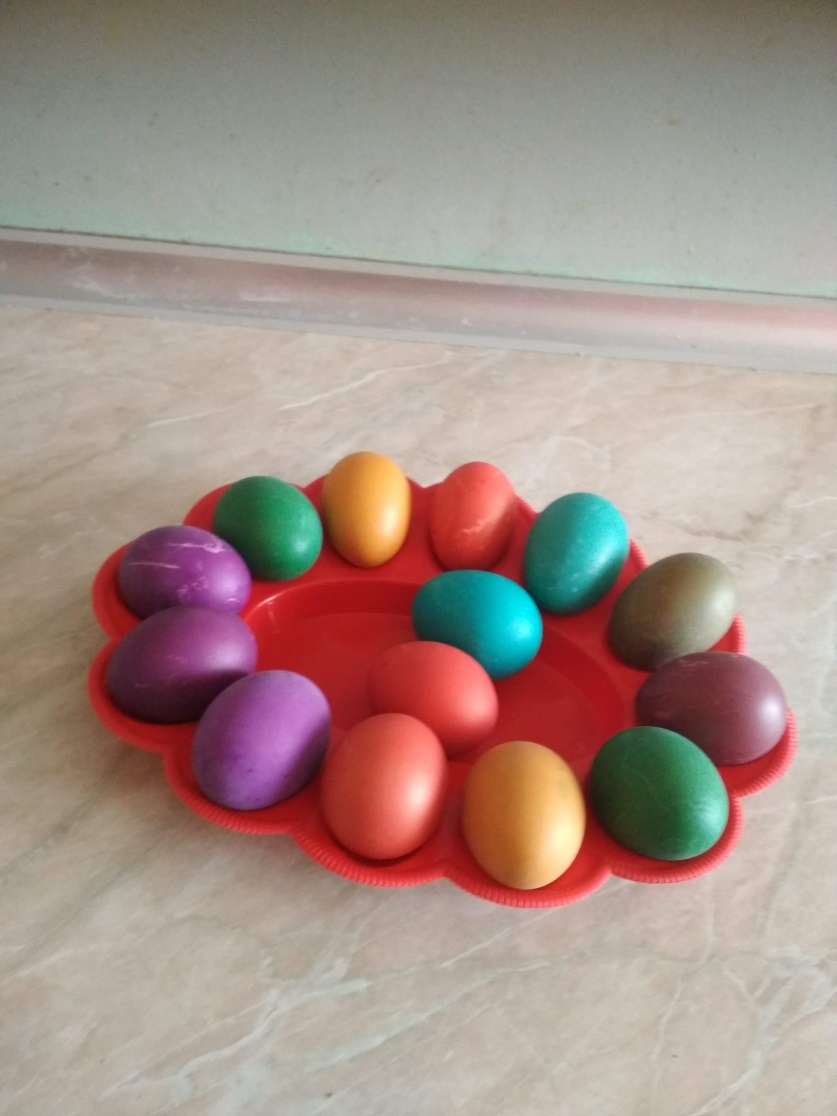 ANEA
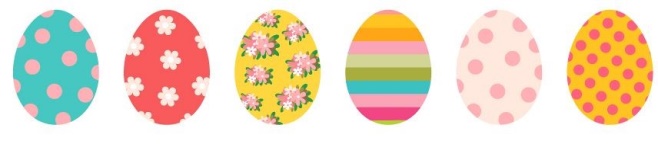 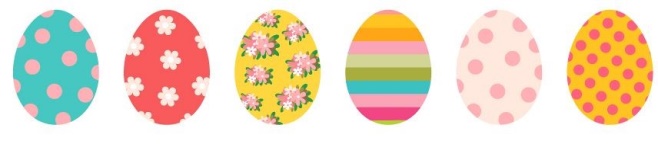 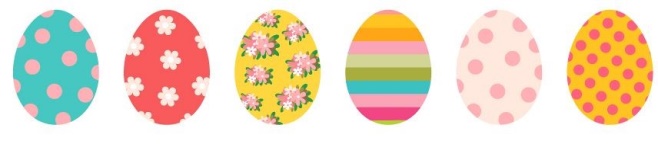 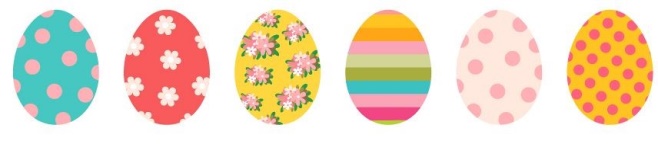 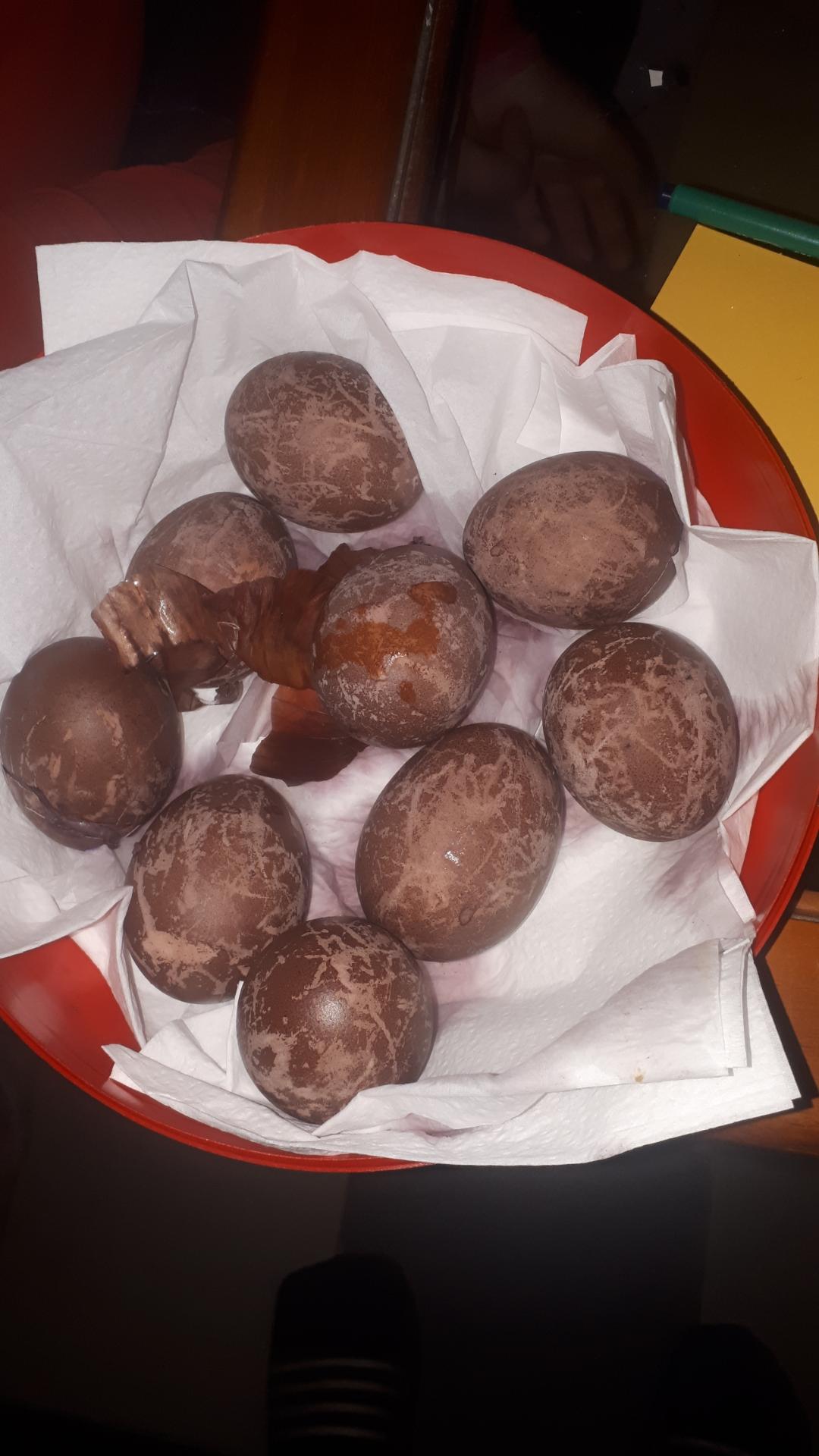 4. razred
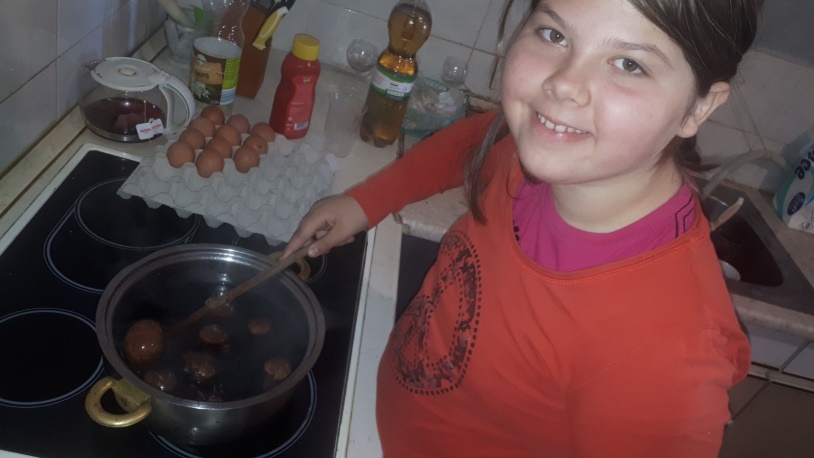 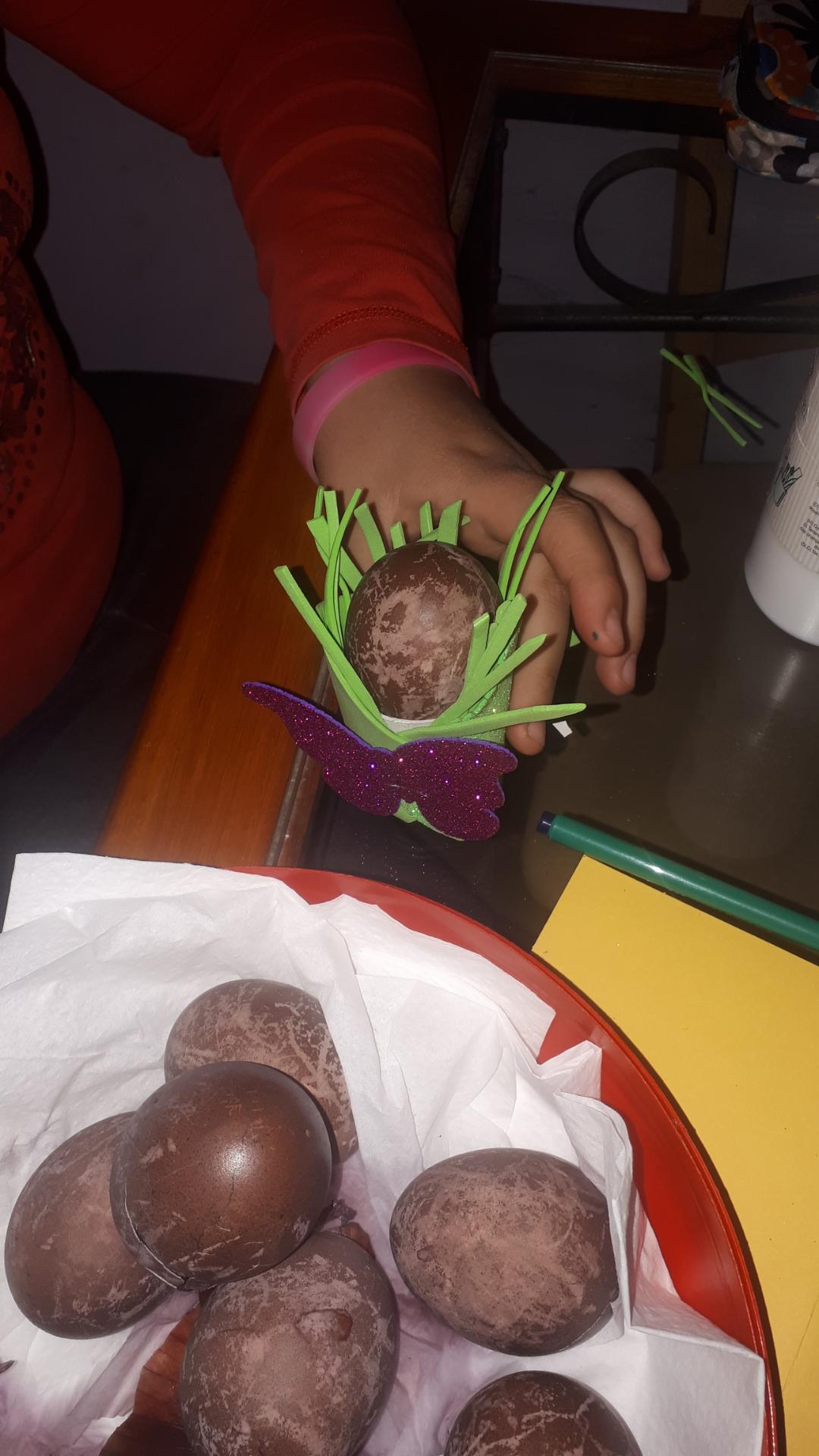 NINA
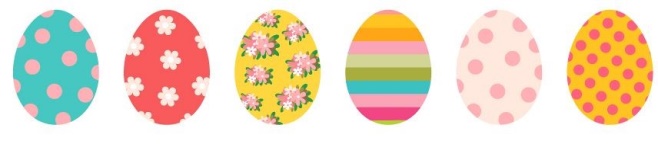 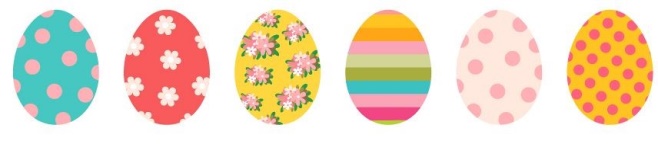 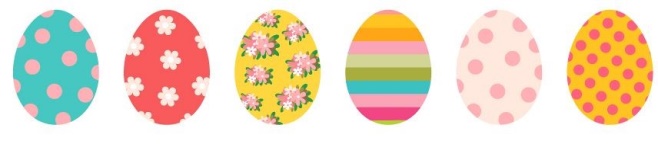 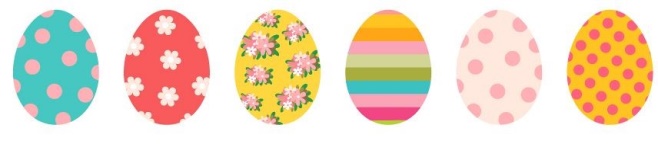 4. razred
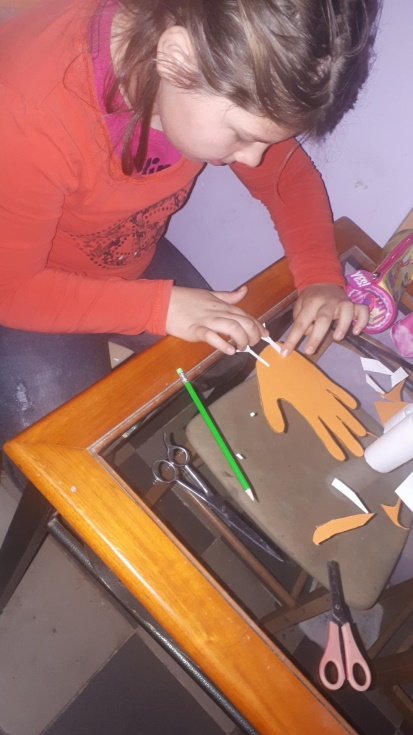 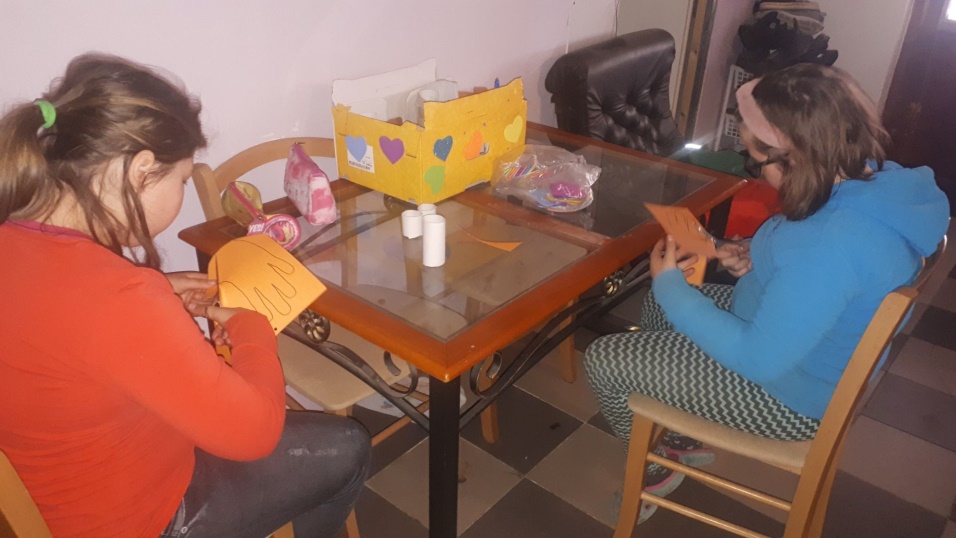 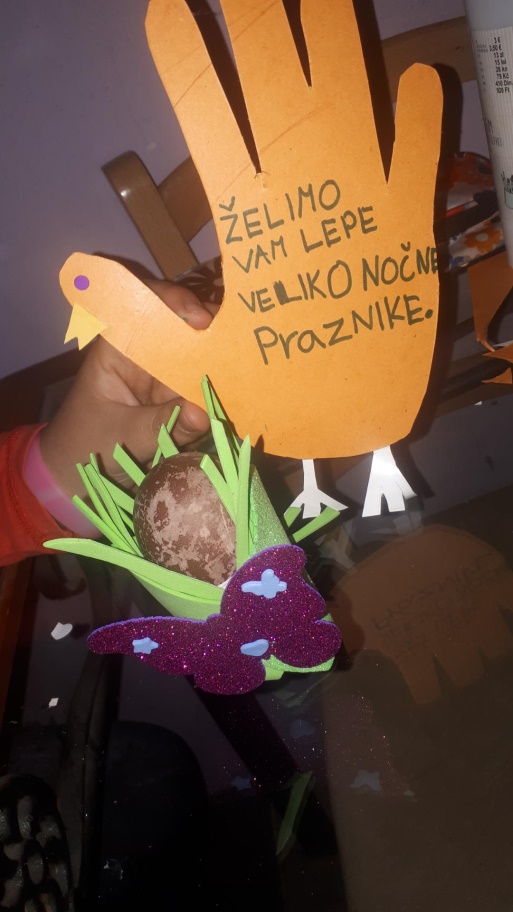 NINA
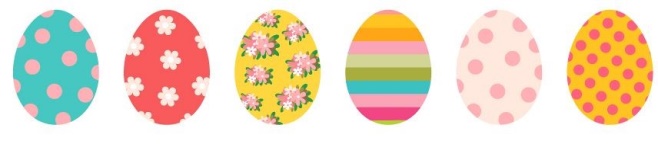 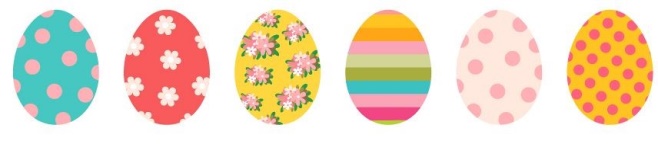 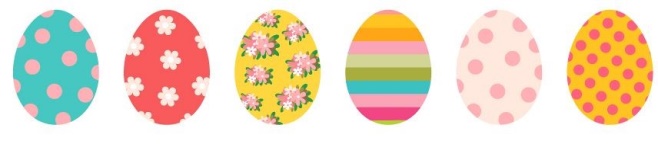 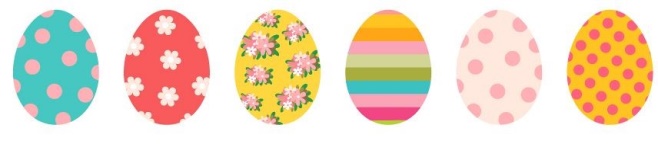 4. razred
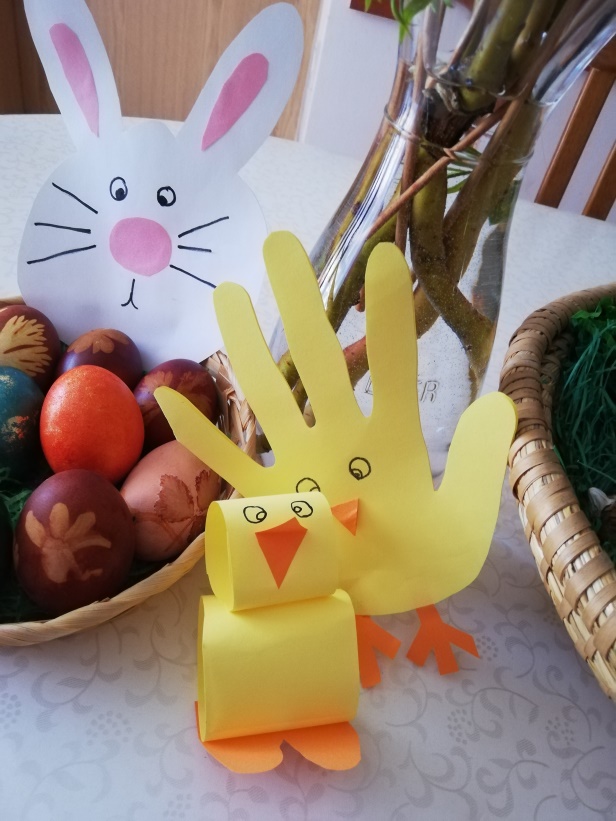 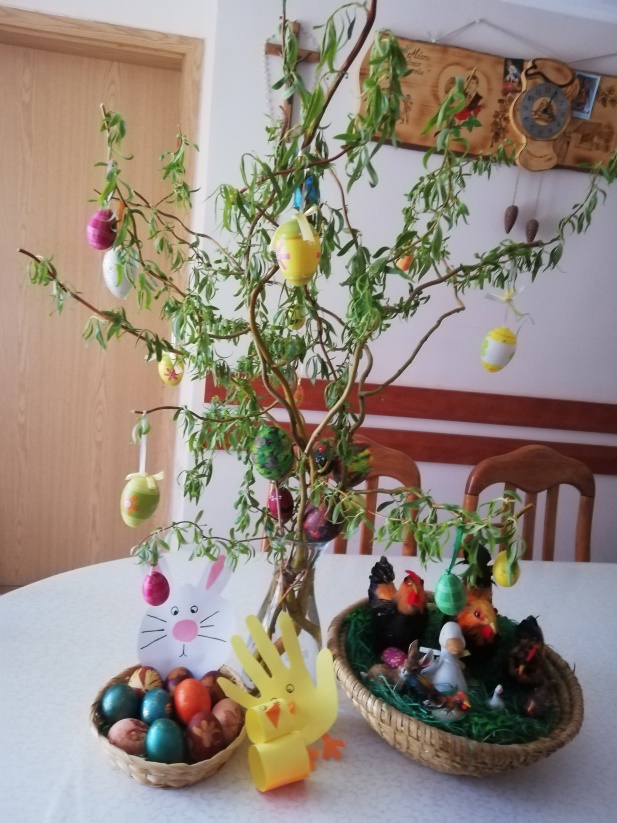 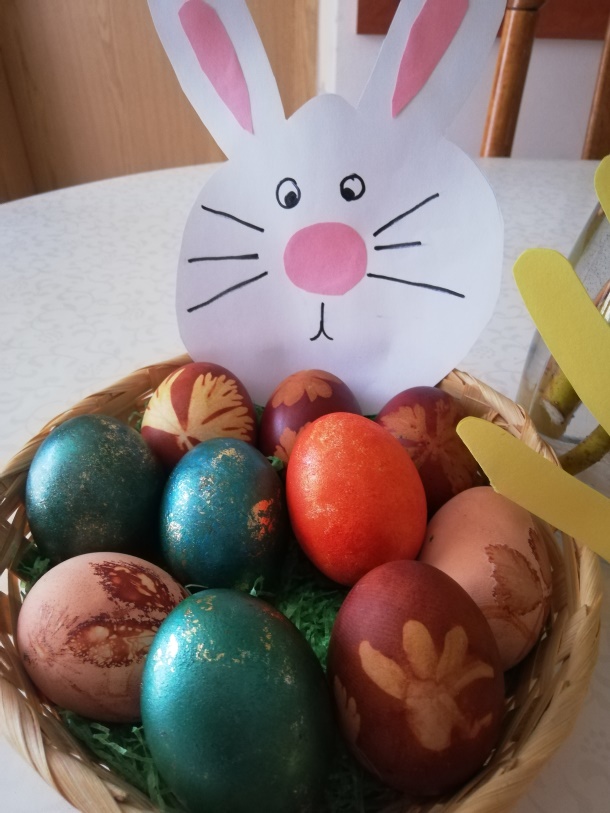 TEJA
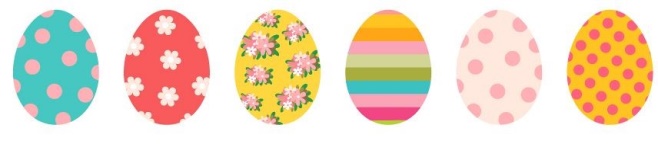 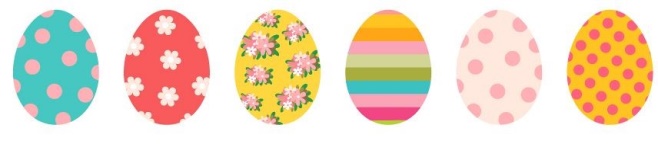 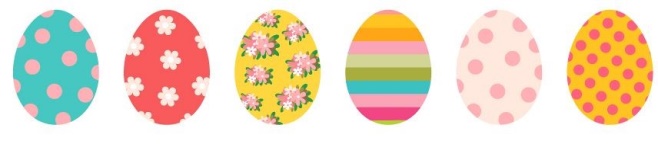 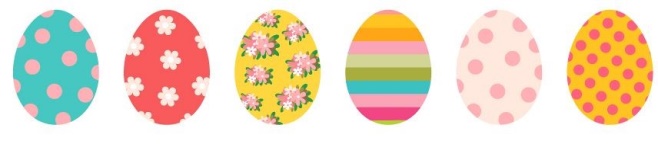 4. razred
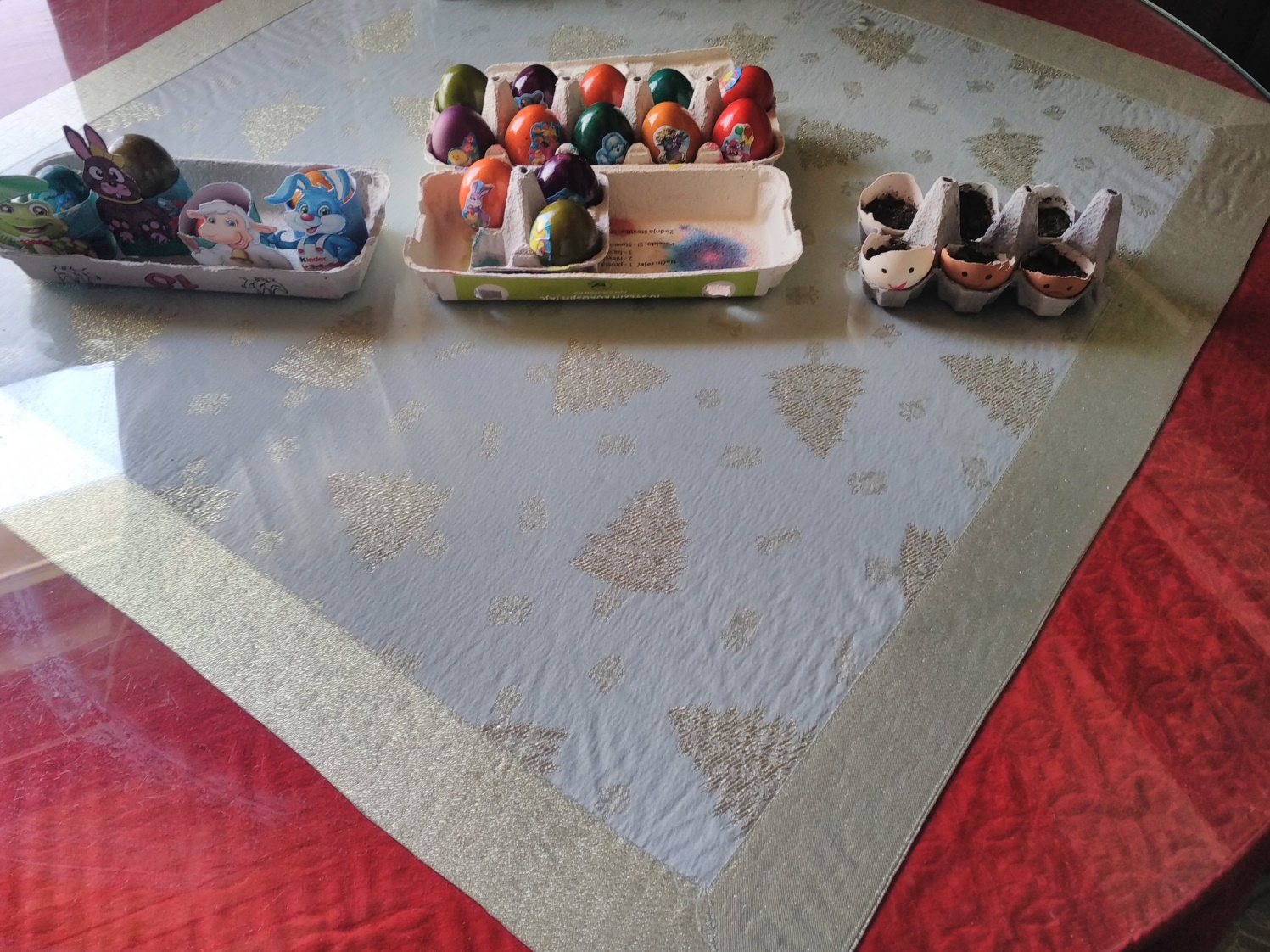 OSKAR
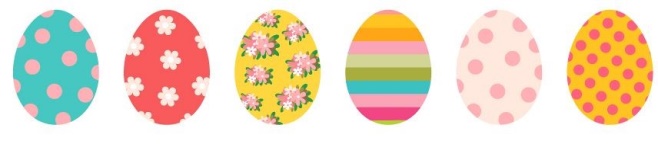 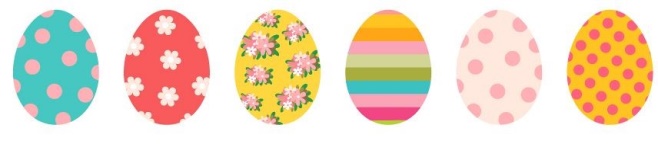 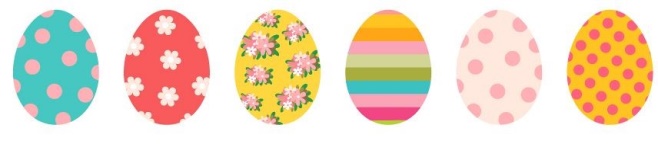 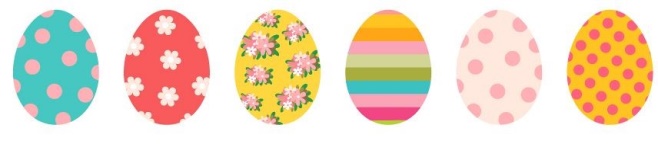